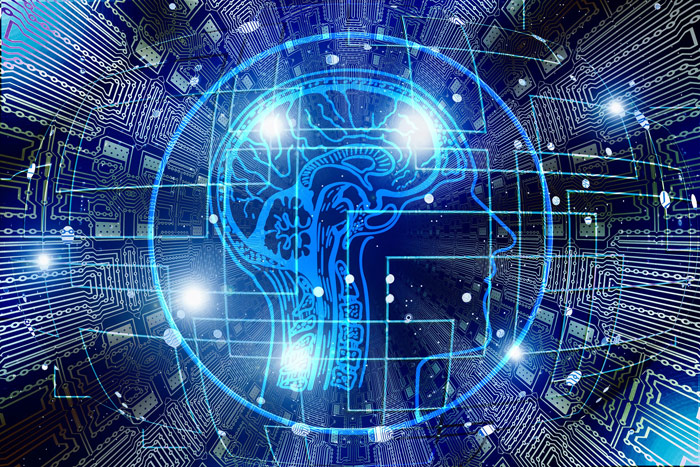 ปัญญาประดิษฐ์AI (Artificial Intelligence)
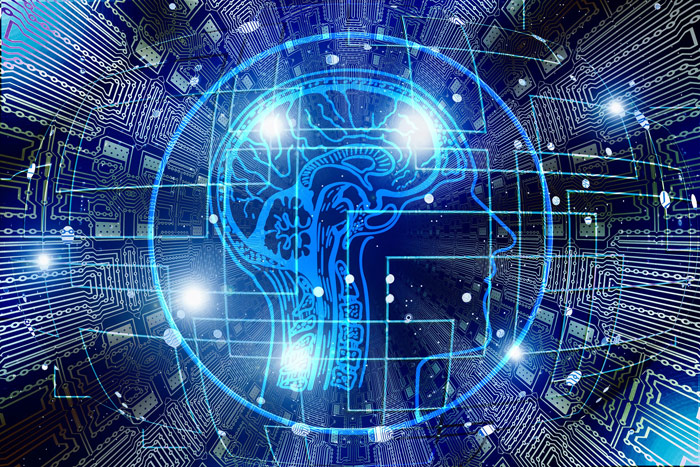 ปัญญาประดิษฐ์ ระบบคอมพิวเตอร์ประเภทหนึ่ง ที่มีกลไกการทำงานอย่างชาญฉลาด เลียนแบบความฉลาดของมนุษย์ ซึ่งเป็นกลไกการกระทำที่ได้ถูกออกแบบเอาไว้แล้ว ทำให้ระบบนี้สามารถมีการกระทำเกิดขึ้นได้เอง โดยที่ไม่จำเป็นต้องรอการอนุมัติจากมนุษย์
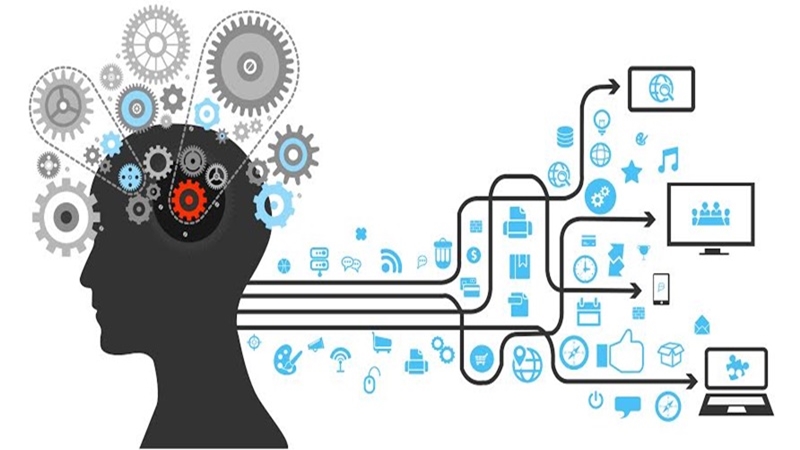 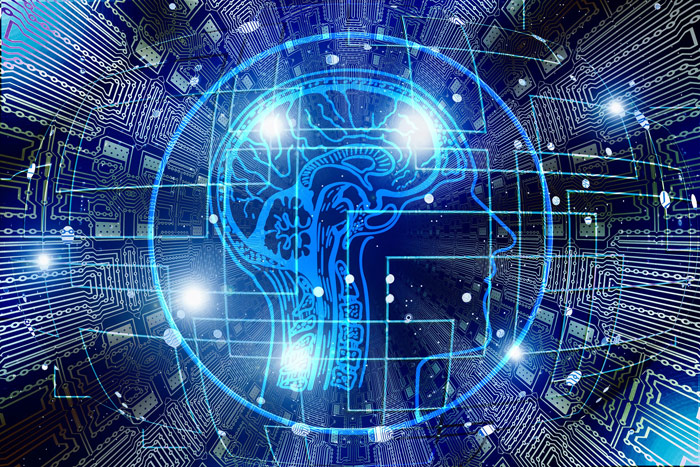 ประเภทของ AI แบ่งตามแหล่งที่มาของข้อมูล
1. ข้อมูลประเภทเสียง (Voice Recognition) การจำแนกวิเคราะห์ และโตตอบจากการมีเสียงเป็น Input เช่น Siri ใน iphone หรื google assistance 
2. ข้อมูลประเภทภาพ (Image Processing) ใช้หลักการวิเคราะห์ จดจำ จำแนกภาพต่างๆ เช่น ระบบตรวจจับใบหน้า , การแสกนใบหน้าเพื่อปลดล็อคโทรศัพท์
3. ข้อมูลประเภทข้อความ (Text Mining) ใช้ข้อความหรือตัวอักษรเป็นข้อมูล input เพื่อนำไปประมวลผลต่อ เช่น การจัดลำดับการ Search ใน Google.com หรือ การแปลภาษาใน Google Translation
ตัวอย่างเทคโนโลยีที่พบในชีวิตประจำวัน ในยุคปัจจุบัน
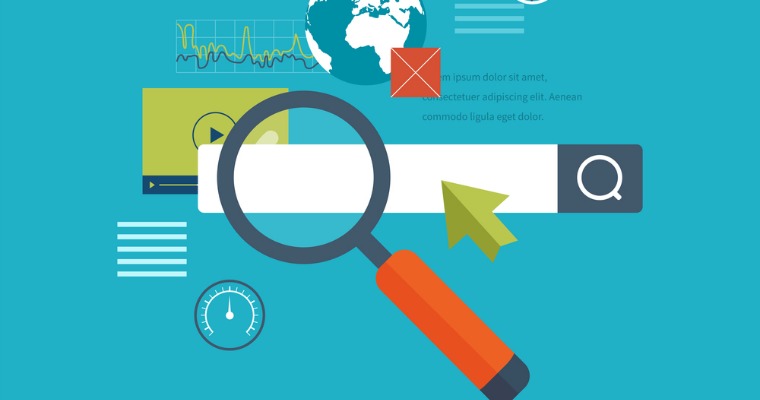 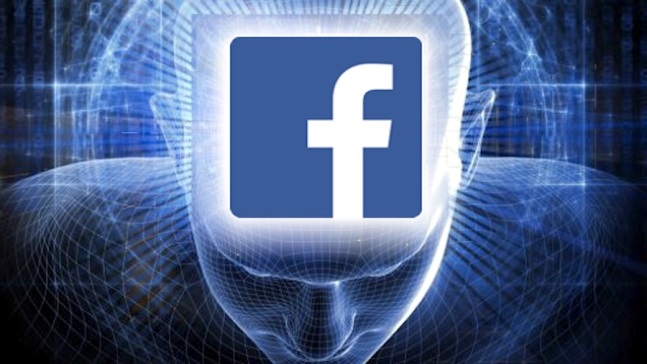 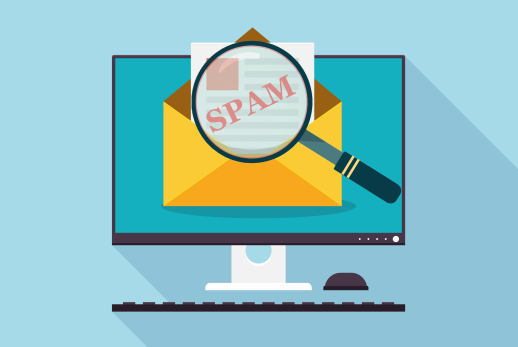 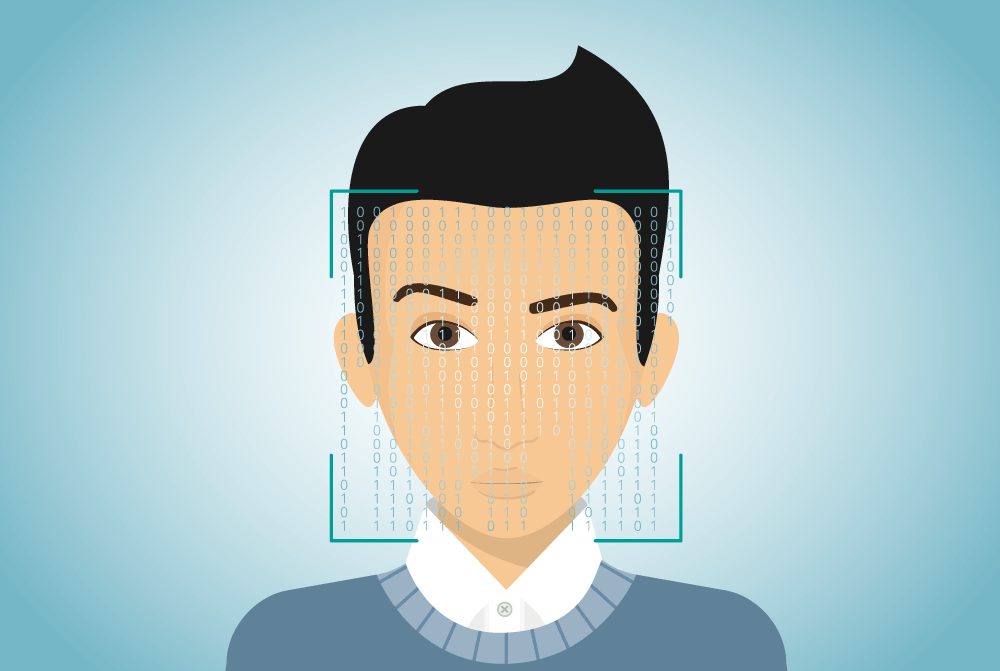 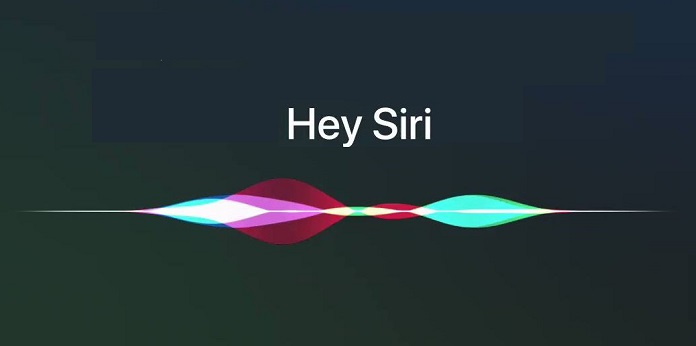 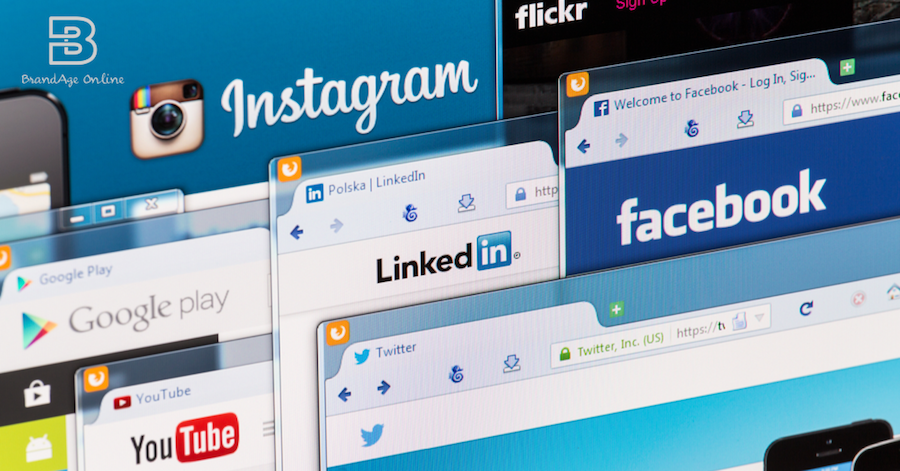 Chat bot
เป็น AI ชนิดหนึ่ง ที่ถูกสอนมาให้มาช่วยตอบคำถามในช่องทางของการแชต เช่น facebook , messenger , line หรือ website
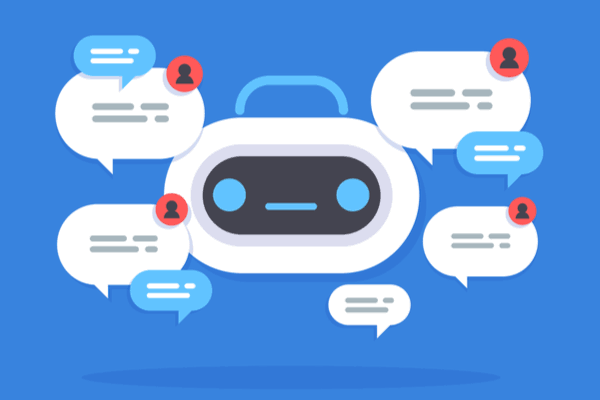 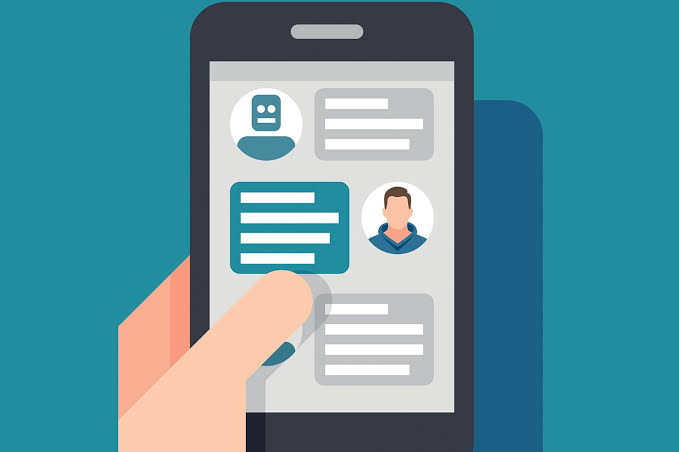 character
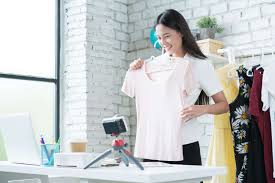 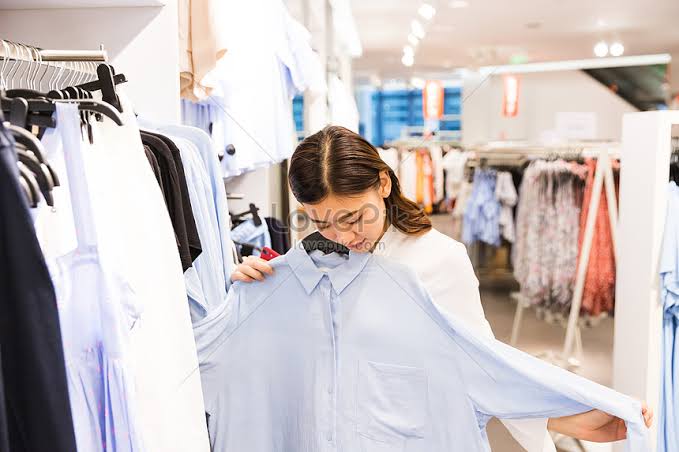 Tool สำหรับสร้าง chat bot
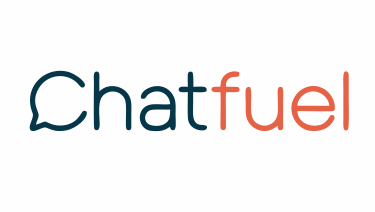 Chat Fuel
http://chatfuel.com
เล่นตามบทละคร
เน้นปุ่มกด
เชื่อมต่อกับ Facebook Messenger เท่านั้น
พัฒนาได้ง่ายที่สุด Simple ตาม Flow เท่านั้น ใช้เวลาไม่ได้
Support ภาษาไทย แต่ยังไม่ได้ Support NLU
สามารถเชื่อมต่อให้ Dialogflow ได้
Demo
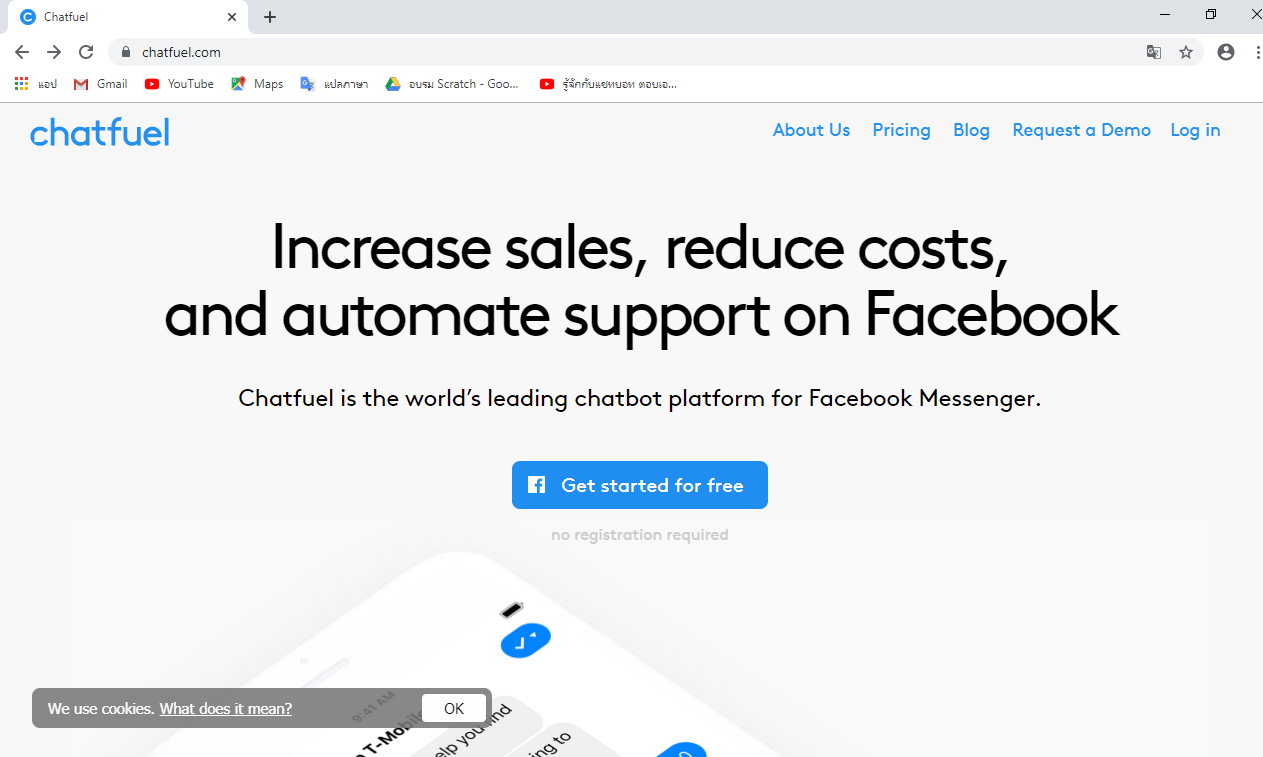 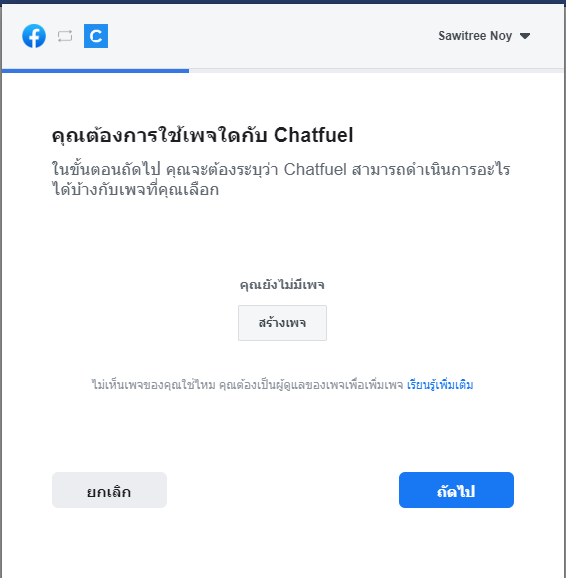 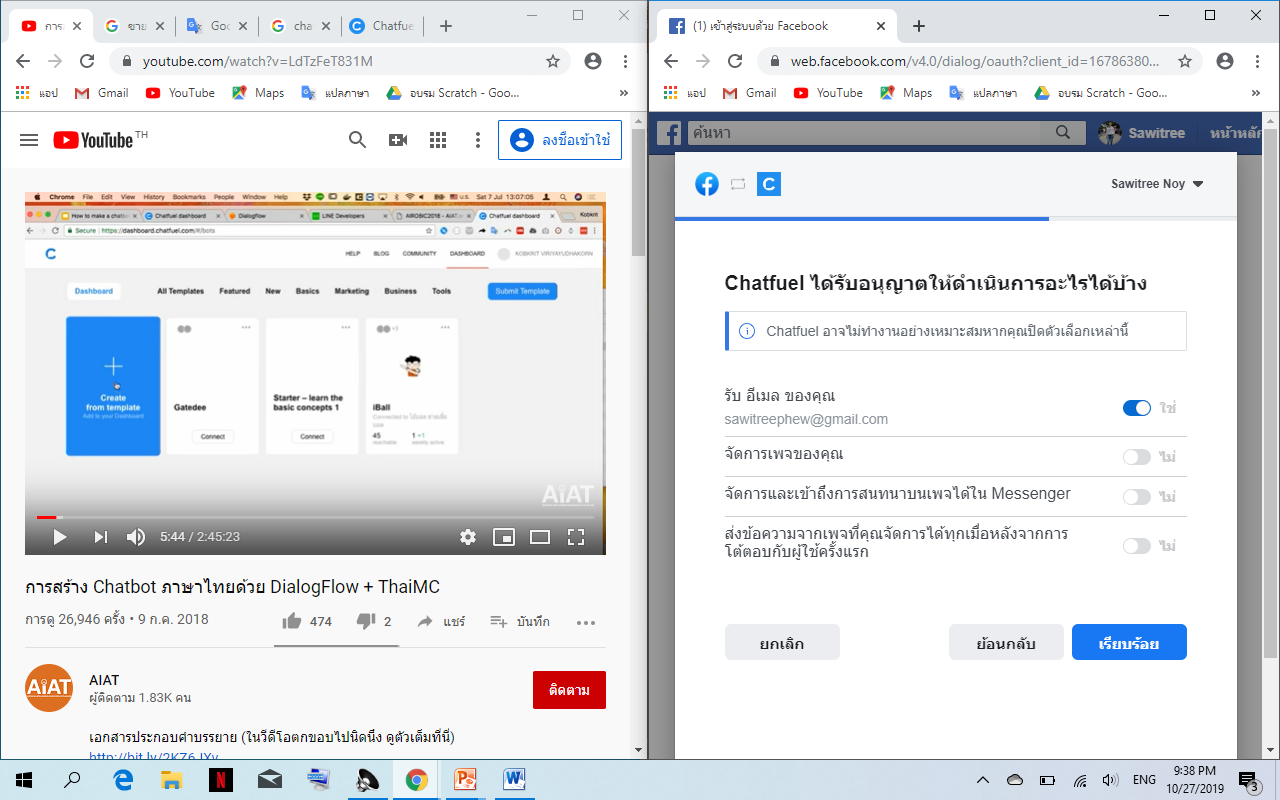 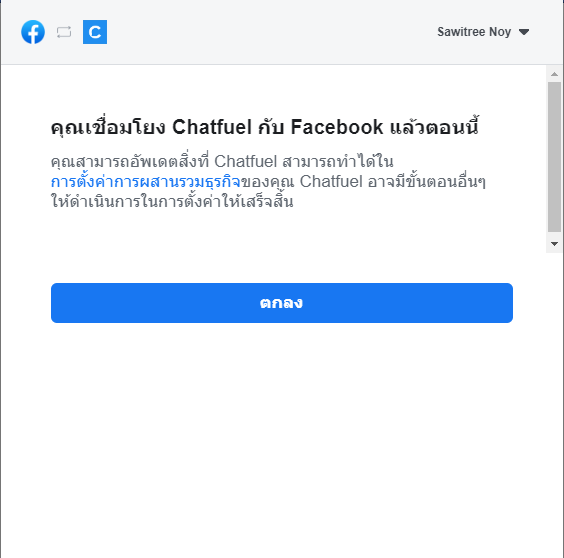